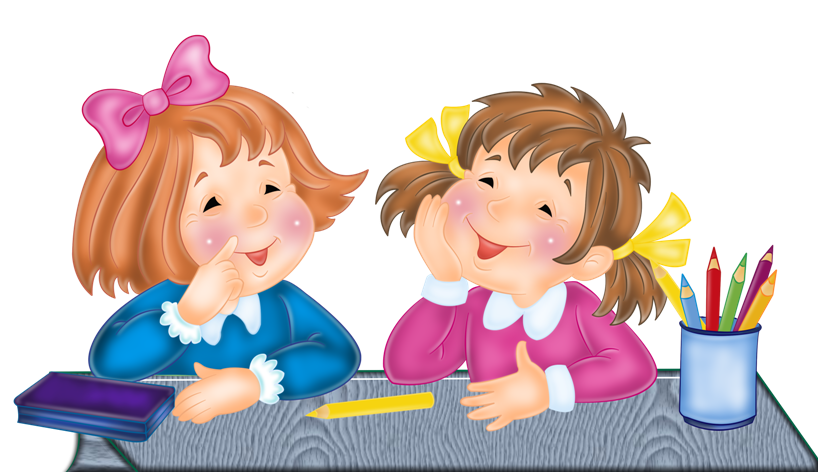 «Учимся делить»
3 класс
школа России
Учитель: Хомяк Н.А.
МБОУ «НОСШ №1»
ХМАО-Югра
Планируемые результаты.
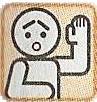 1.Научимся решать выражения на деление
двузначных чисел.

2.Научимся действовать  «пошагово».

3.Научимся  оценивать учебные действия.

4.Будем оказывать учебную помощь 
товарищам.
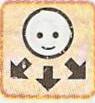 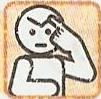 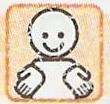 Виды  деления
63 : 3
78 : 2
87 : 29
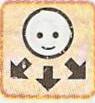 Деление вида 63 : 3
63 : 3 =
(60 + 3) : 3 =
60 : 3+ 3 : 3 =21
1.Разложить делимое на разрядные слагаемые, 
поделить сумму на число.
2.Разделить первое слагаемое на число, разделить 
второе слагаемое на число, сложить результаты.
Моделирование выражения
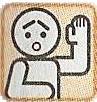 63 : 3 =
21
63 : 3
60
3
1
20
Проверим умения решать выражения
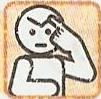 21
21
34
32
84 : 4 =
42 : 2 =
68 : 2 =
96 : 3 =
Оценим свои достижения
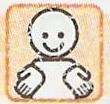 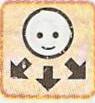 Деление вида 78 : 2
60 : 3+ 18 : 3 =26
(60 + 18) : 3 =
78 : 3=
1.Разложить делимое на удобные слагаемые, 
поделить сумму на число.
Лесенка-помощница
80
70
60
50
40
30
20
2.Разделить первое слагаемое на число, разделить 
второе слагаемое на число, сложить результаты.
Моделирование выражения
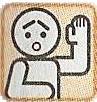 78 : 3=
26
78 : 3
60
18
6
20
Проверим умения решать выражения
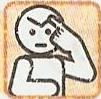 28
36
13
38
84 : 3 =
72 : 2 =
52 : 4 =
76 : 2 =
Оценим свои достижения
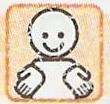 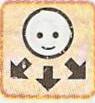 Деление вида 87 : 29
3
87 : 29=
Находим частное способом подбора.
29 х 2= 58
58 < 87
29 х 3= 87
87 = 87
Подсказка. 
При делении двузначного числа на двузначное  
получаем однозначное число.
Проверим умения решать выражения
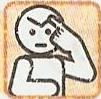 2
5
4
3
92 : 46 =
60 : 12 =
88 : 22 =
54 : 18 =
Оценим свои достижения
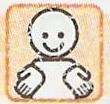 Интернет- ресурсы
http://dutsadok.com.ua/clipart/ljudi/0a16a87fd0de.png - картинка дети за партой